After symptoms onset
Before symptoms onset
SARS-CoV-2 exposure
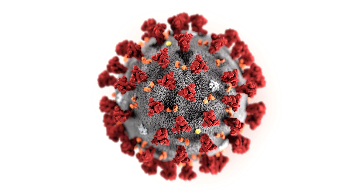 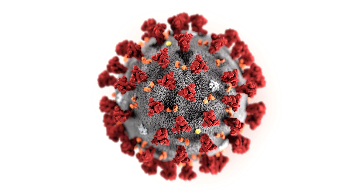 Symptoms
Viral load
IgM
IgG
Serology threshold
RT-PCR threshold
Days                         -5                          0                         5                         10                         15                        20                         25
Windows of false negatives
RT-PCR
    Serological tests